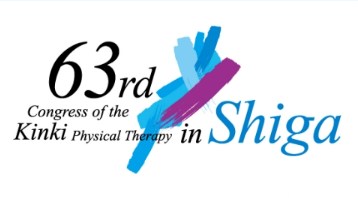 第63回近畿理学療法学術大会用
発表時、申告すべきCOI状態がある場合